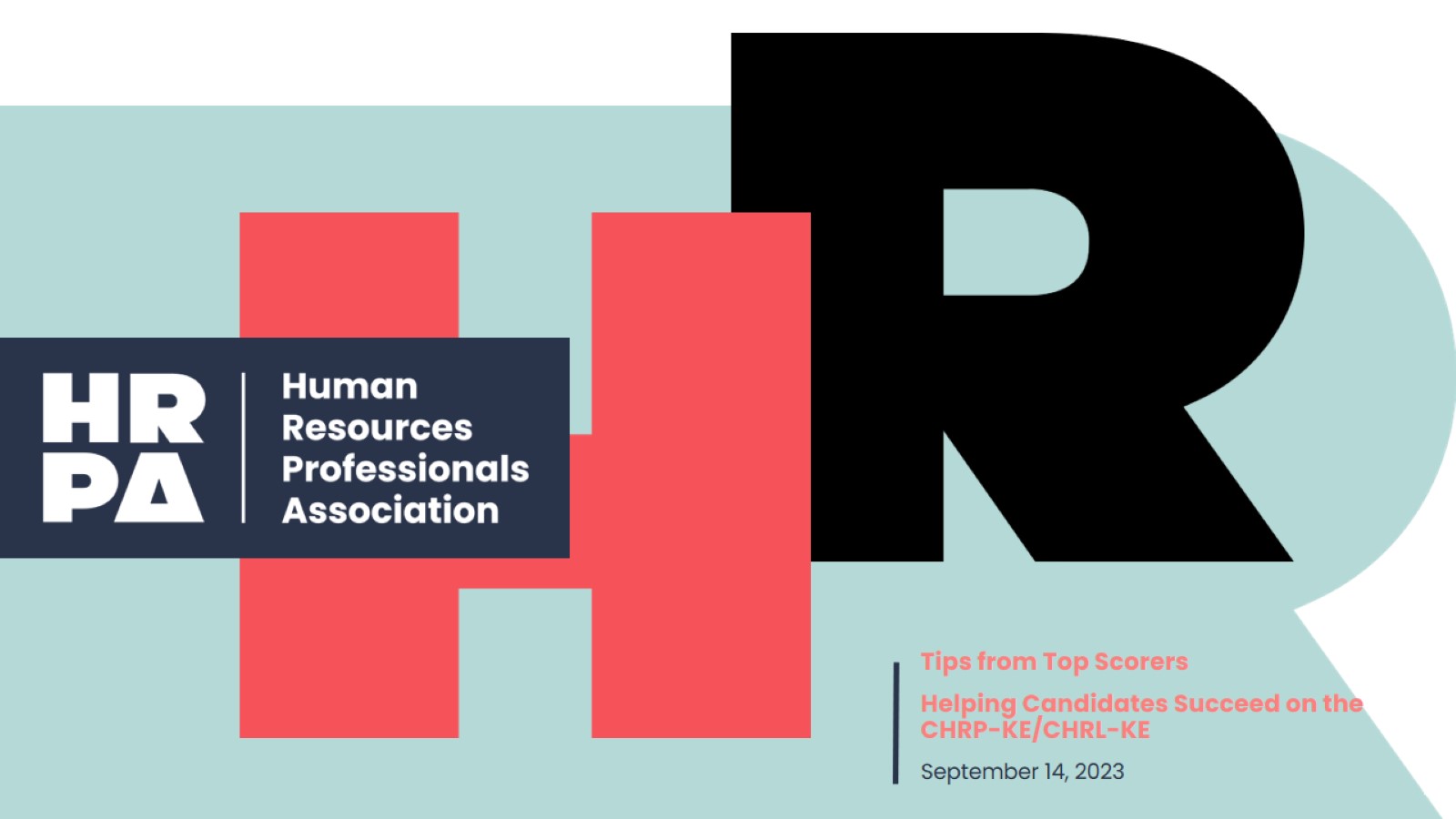 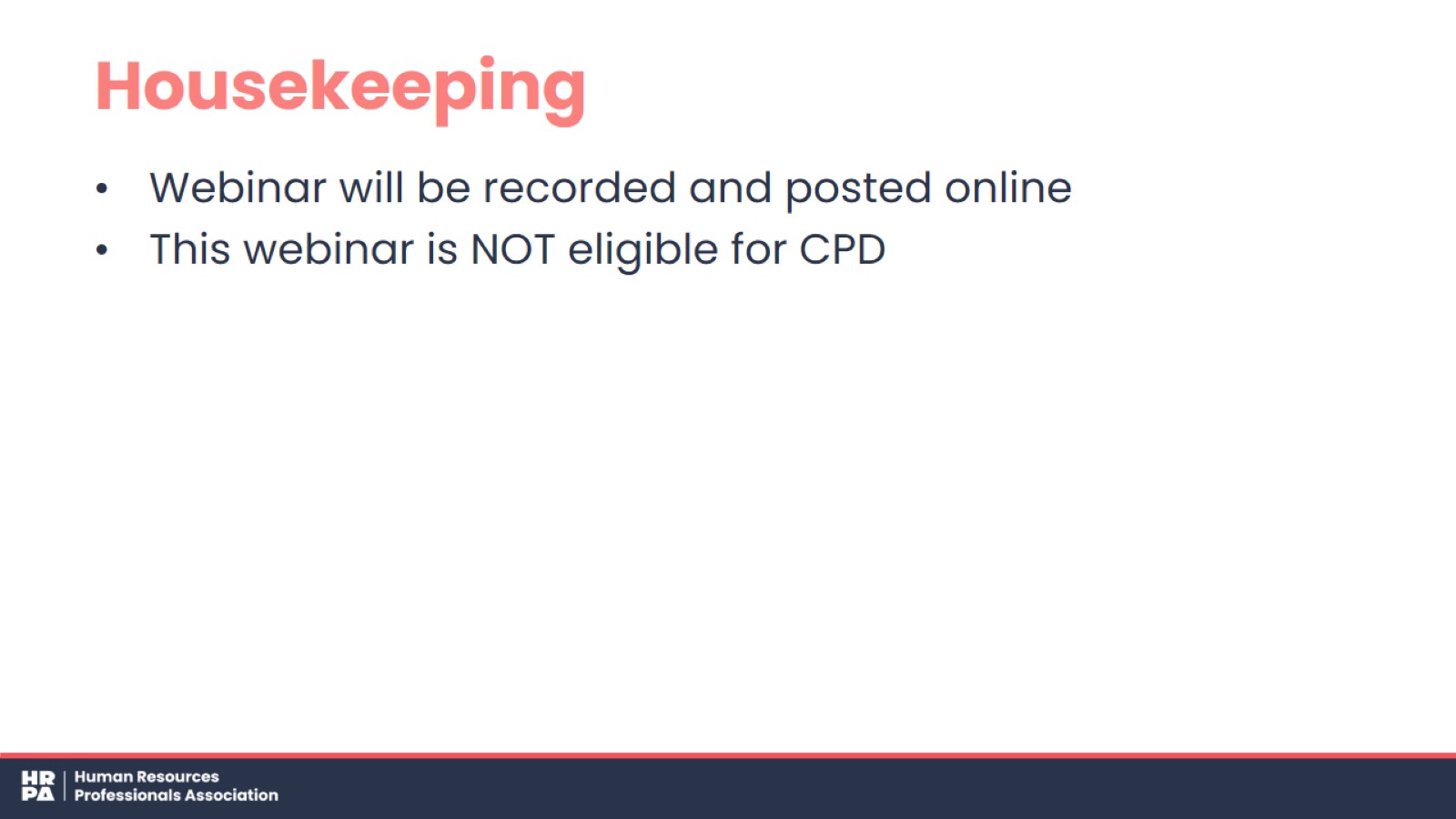 Housekeeping
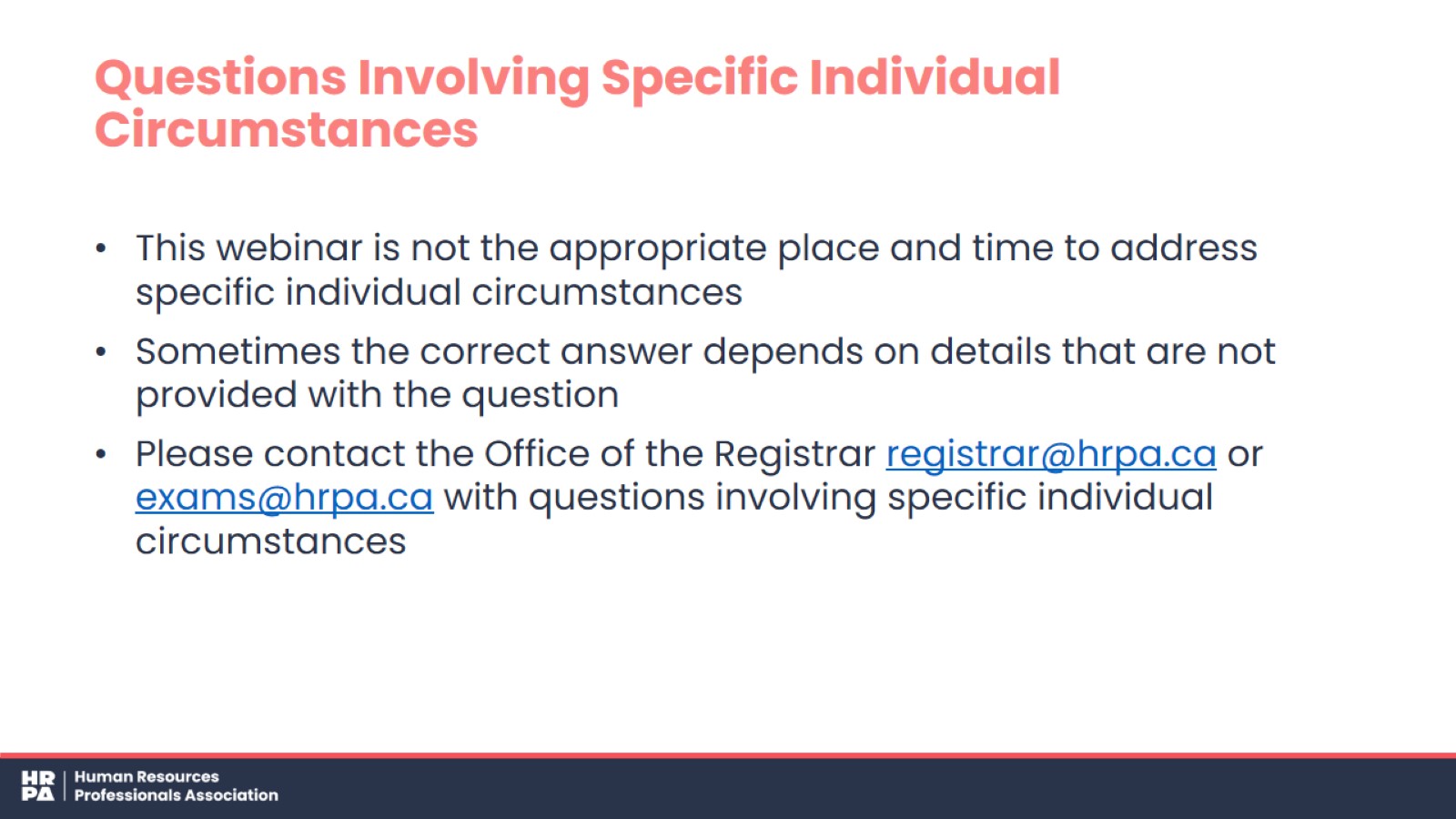 Questions Involving Specific Individual Circumstances
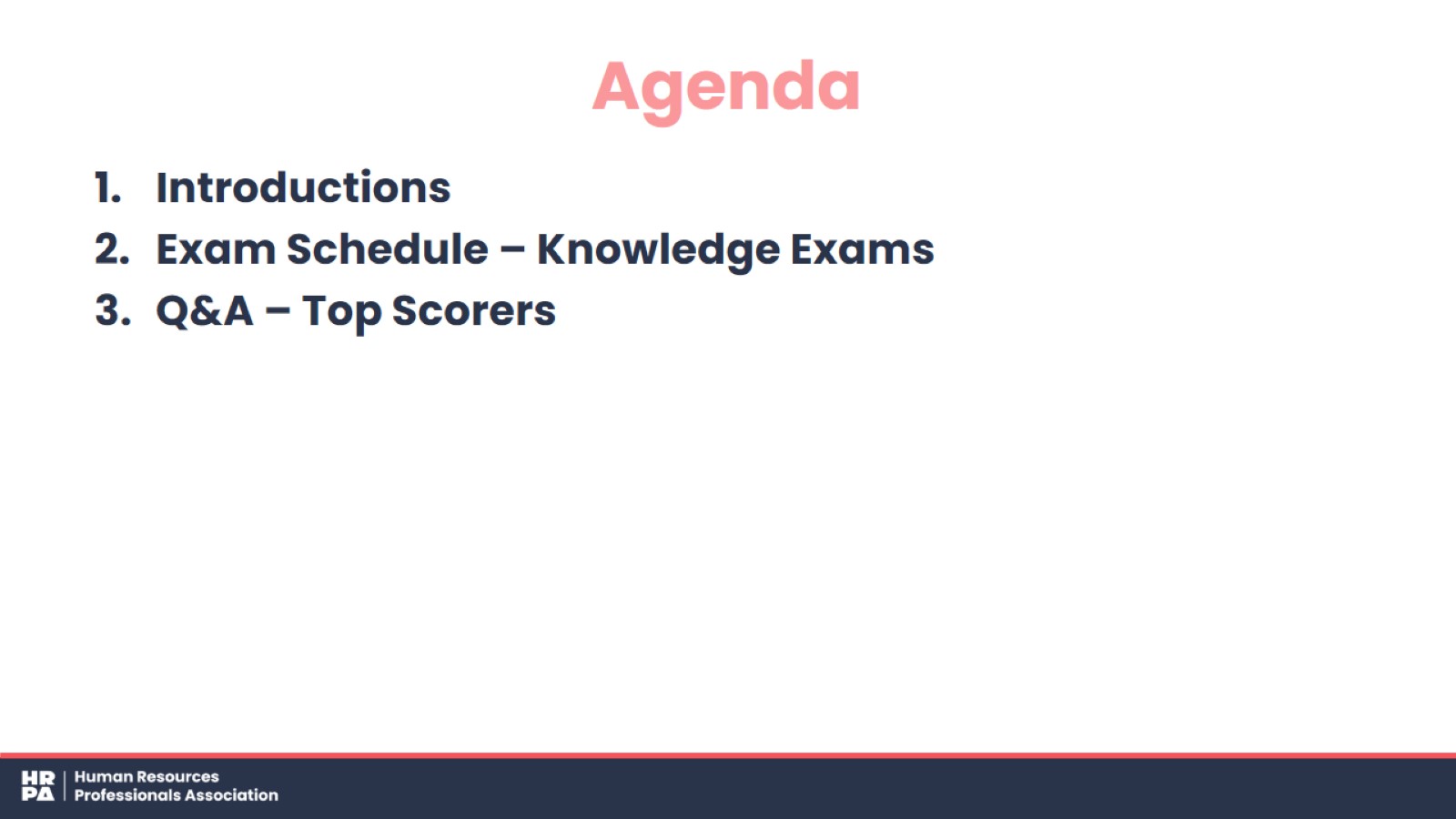 Agenda
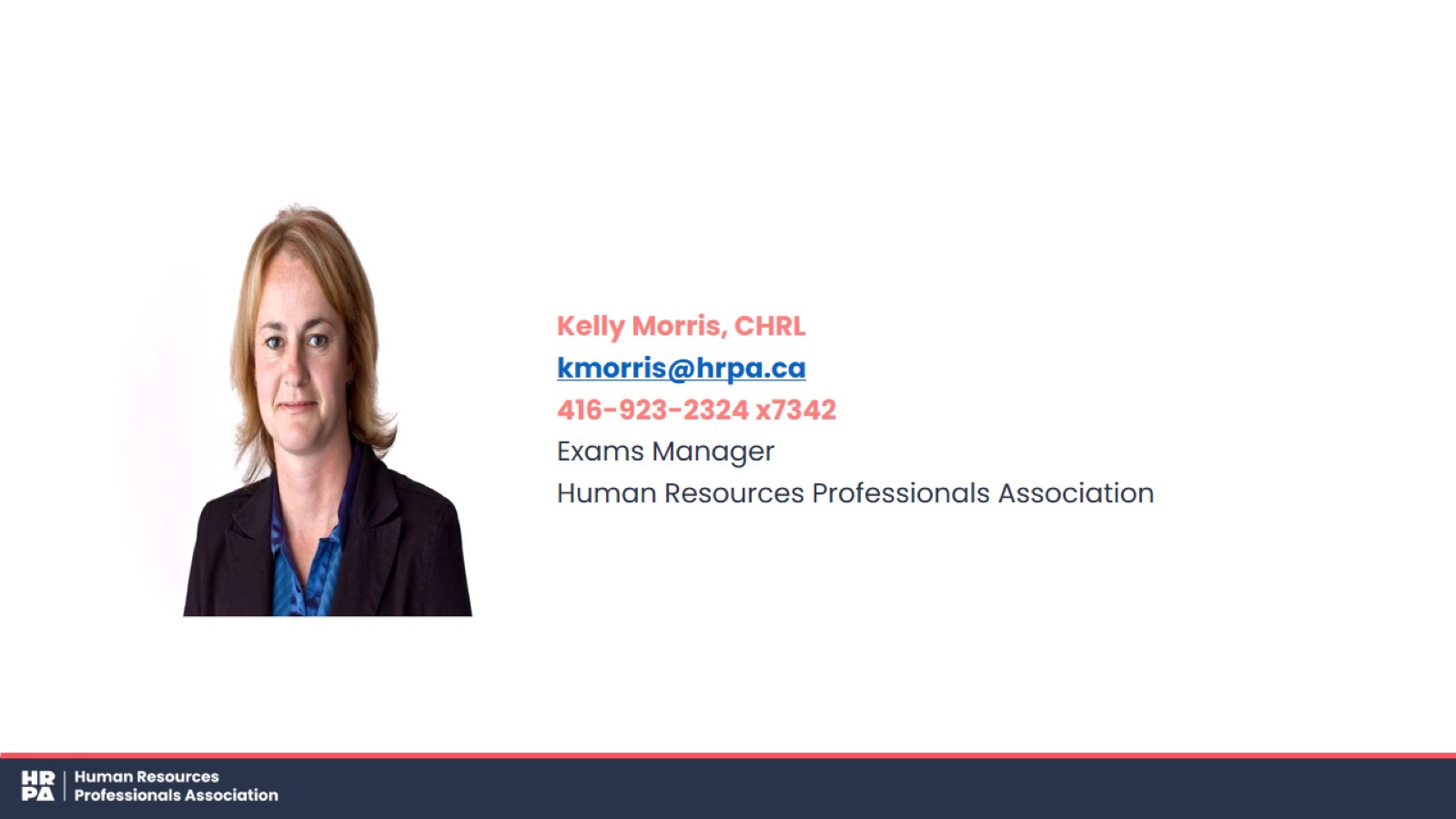 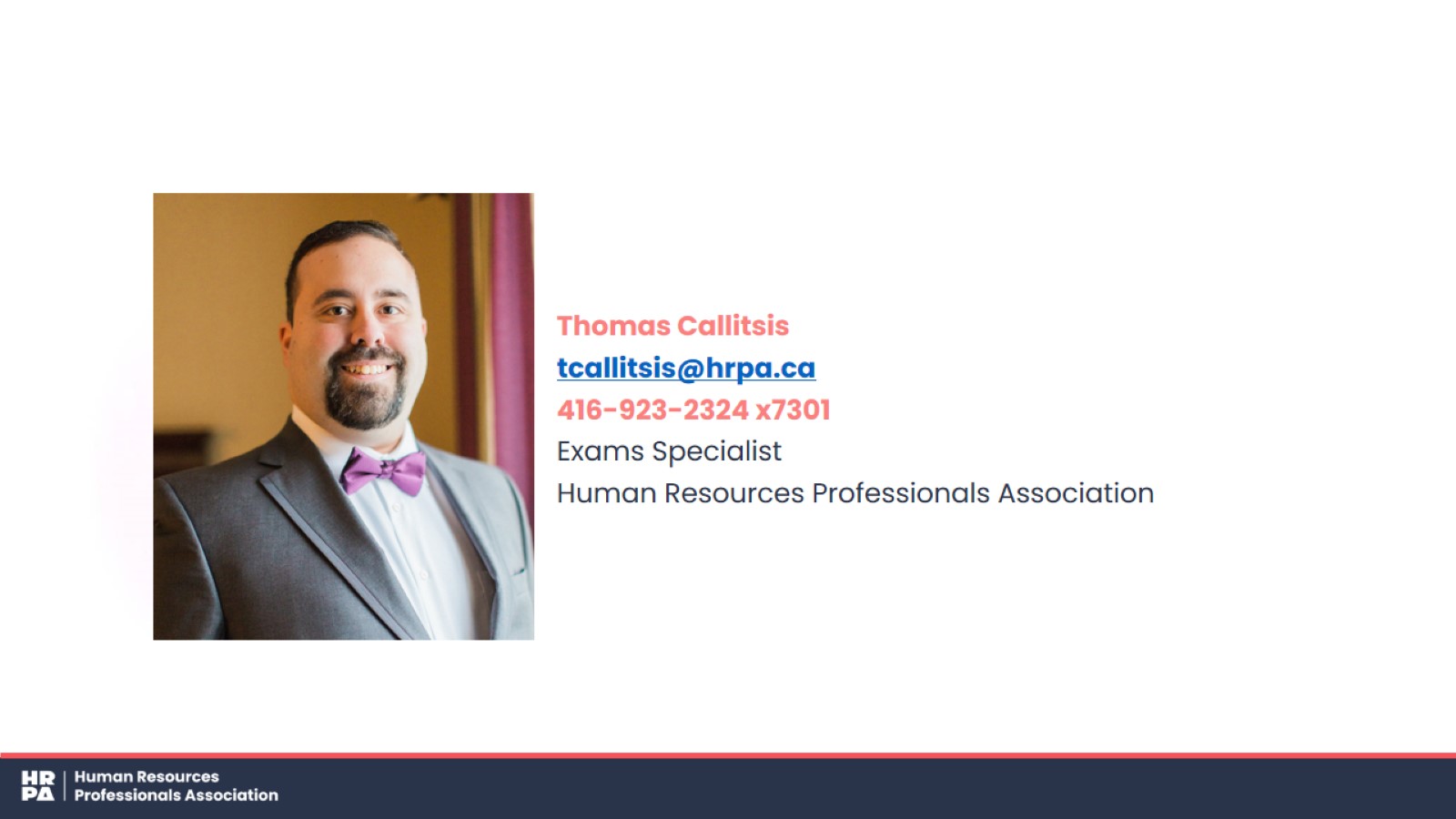 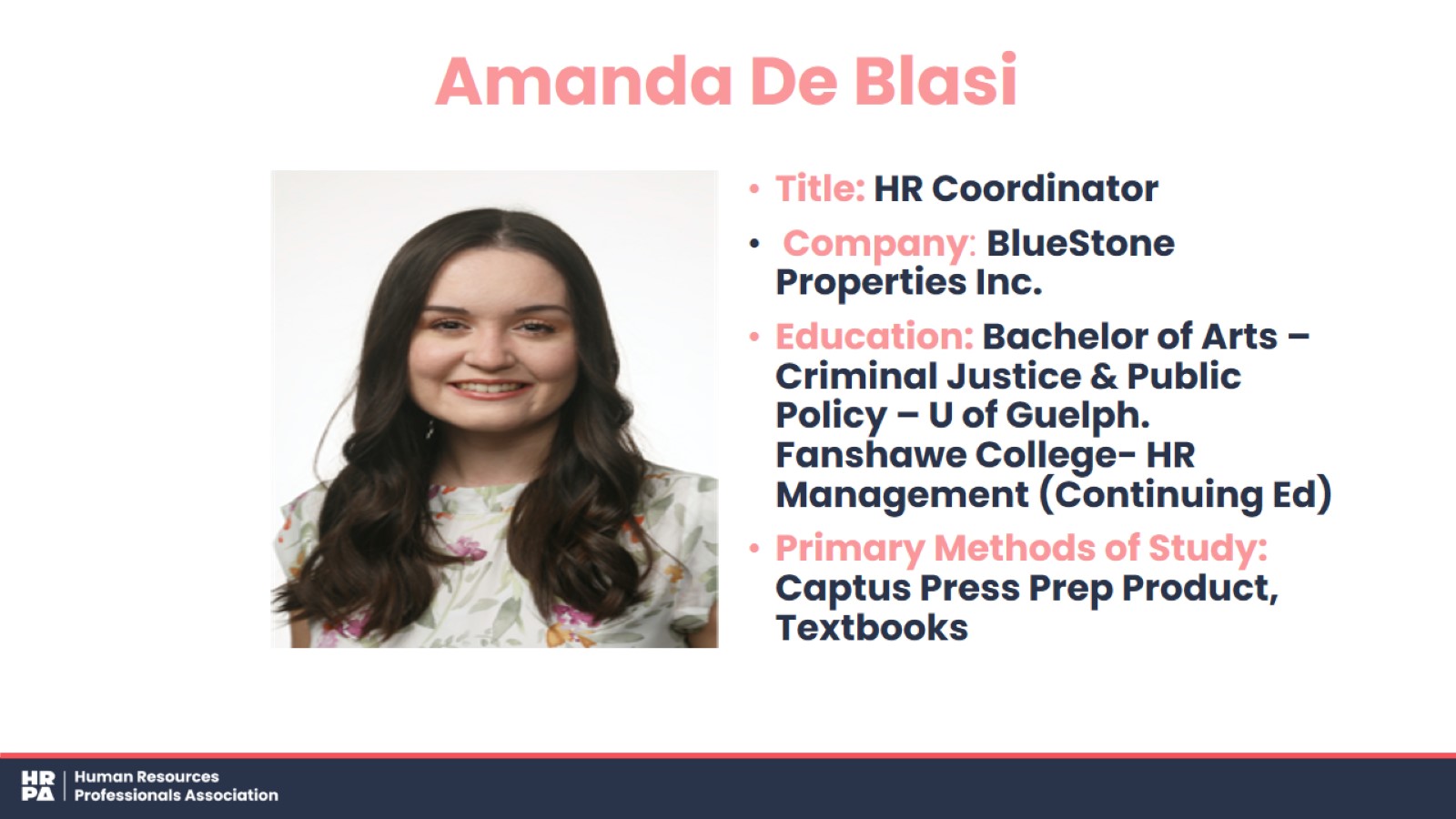 Amanda De Blasi
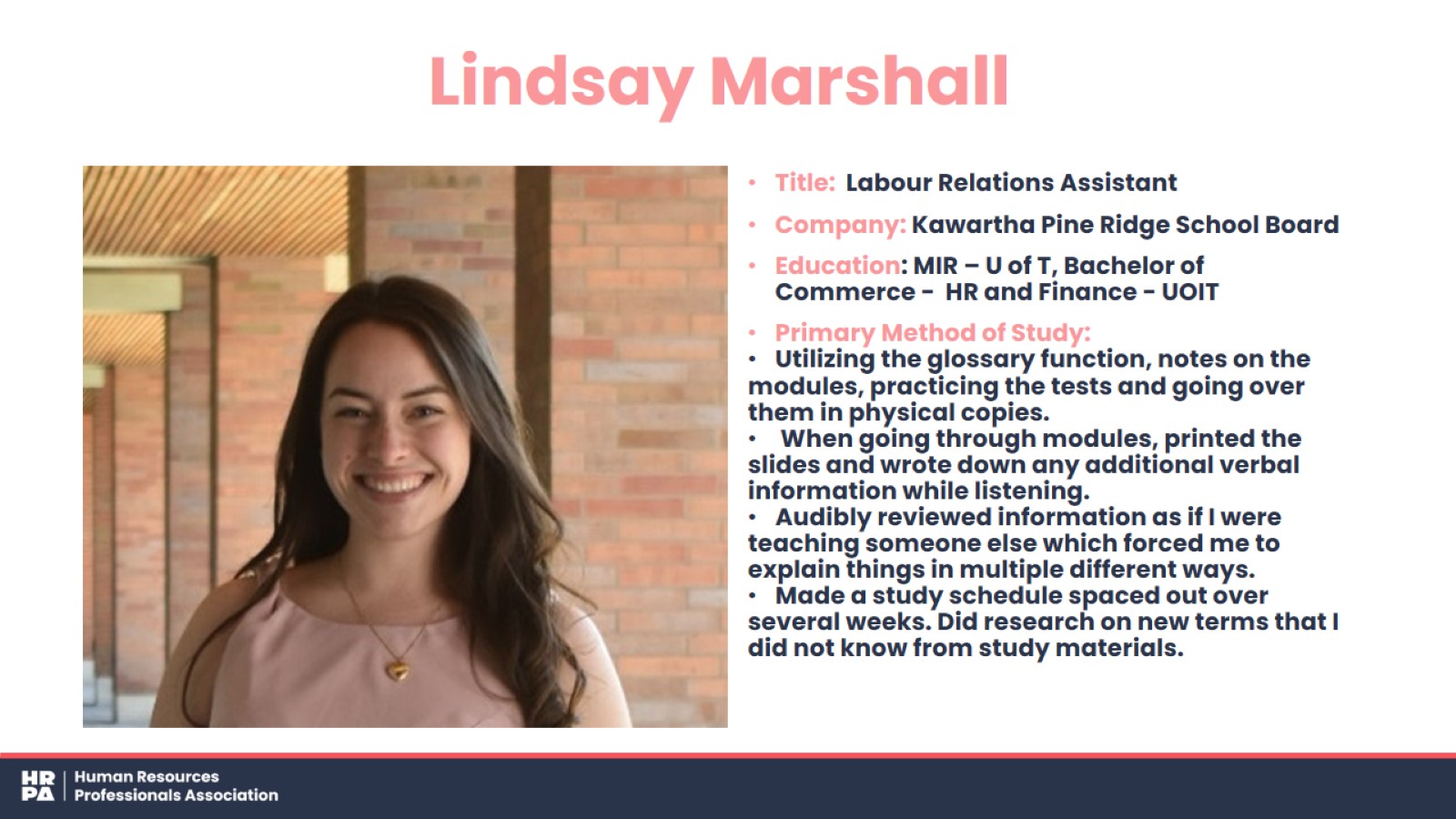 Lindsay Marshall
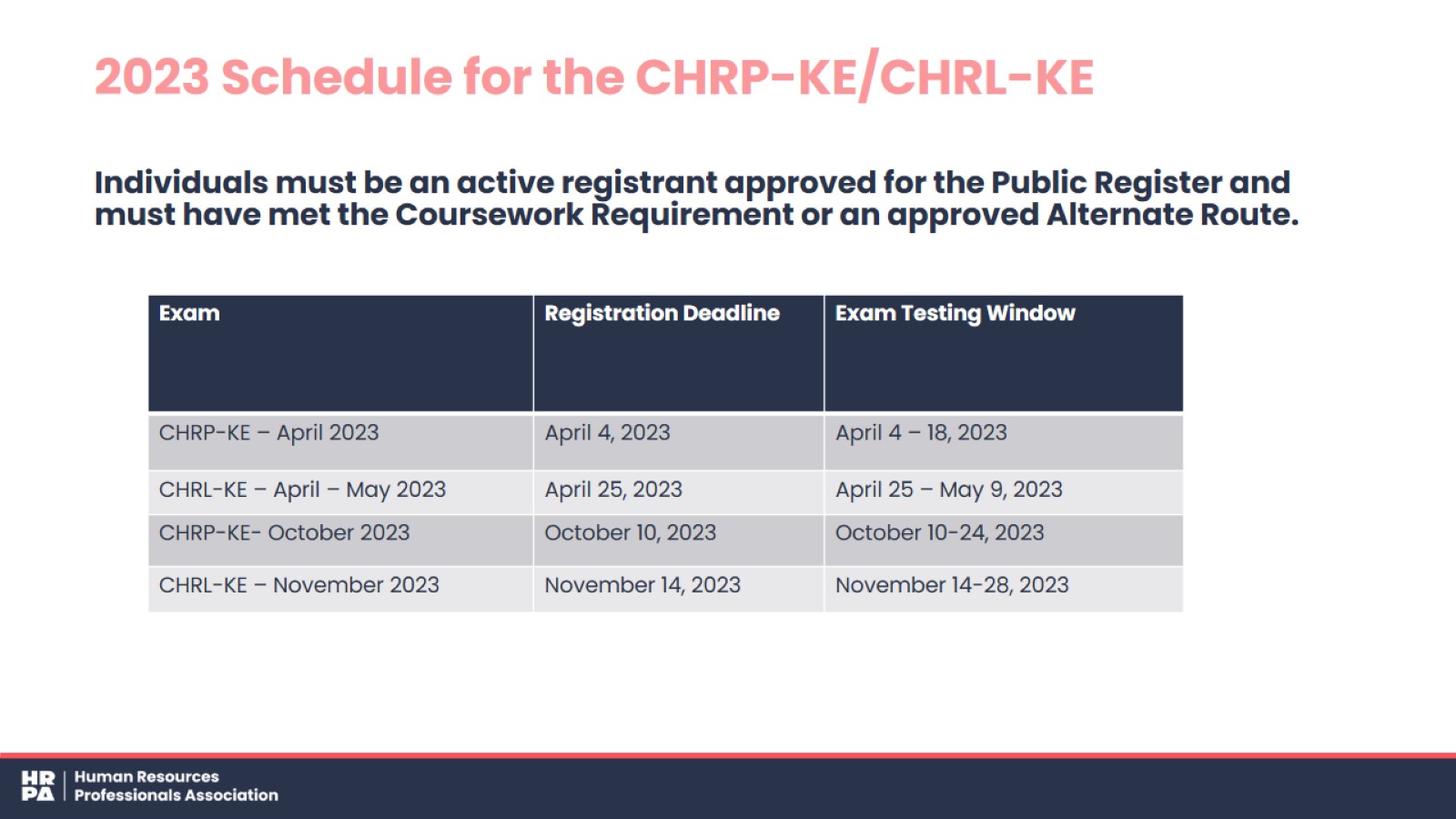 2023 Schedule for the CHRP-KE/CHRL-KE
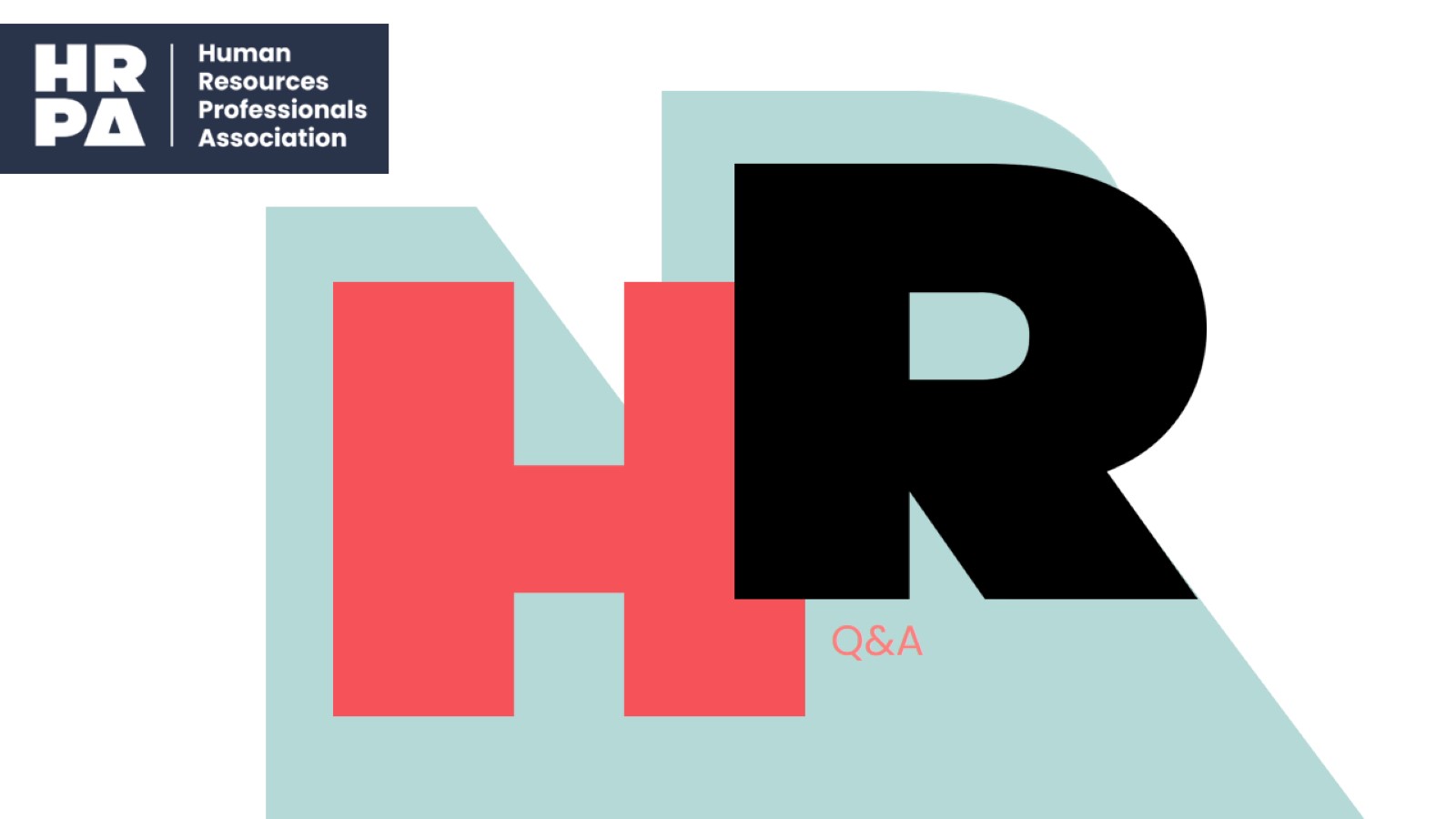